Find Your Happy Pace: Autism & Sensory Issues
[Speaker Notes: Gabrielle]
Your presenters today
Gabrielle White, OTD, OTR/L
Gabrielle is pediatric Occupational Therapist at Kapi’olani Medical Center for Women and Children. She has held several roles in pediatrics including inpatient, outpatient, school based, mental health, and community settings. In her free time you can find her at the beach, surfing, or doing yoga. 

Robin Putnam, MS MOT, OTR/L
Robin is a pediatric Occupational therapist at Kapi’olani Medical Center for Women and children.  She has worked with children in different roles prior to becoming an OT including pre-school teacher and school counselor.  As an OT she has worked with children and families in the private clinic, school, and hospital settings.
[Speaker Notes: Both]
Objectives
Overview of the role of occupational therapists in assessing the impact of sensory processing differences for the child. 
Identify sensory processing differences that may affect a child with autism.
Occupational therapy’s role in supporting families and children with sensory processing difficulties as they affect behavior and regulation.   
Introduce general sensory strategies. 
Share resources to access additional information about autism and sensory processing.
[Speaker Notes: Gabrielle]
Occupational Therapy and Sensory Processing
What is OT?
Pediatric Occupational therapy uses engagement in meaningful activities to help children participate in their daily routines.  The work of childhood is to play, learn, move, and grow as they interact with the world and people around them. 

What is an OT’s role in sensory processing?
Assessment
Intervention
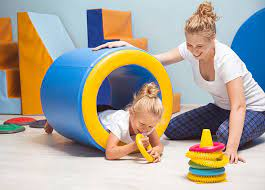 http://www.holisticlc.com/sensory-integration-occupational-therapy/
[Speaker Notes: Robin
Sensory processing is typically assessed through a questionnaire, observation of the child during the session, and parent feedback about specific behaviors.  (OTs do not diagnose ASD or SPD)]
ASD & Sensory Processing
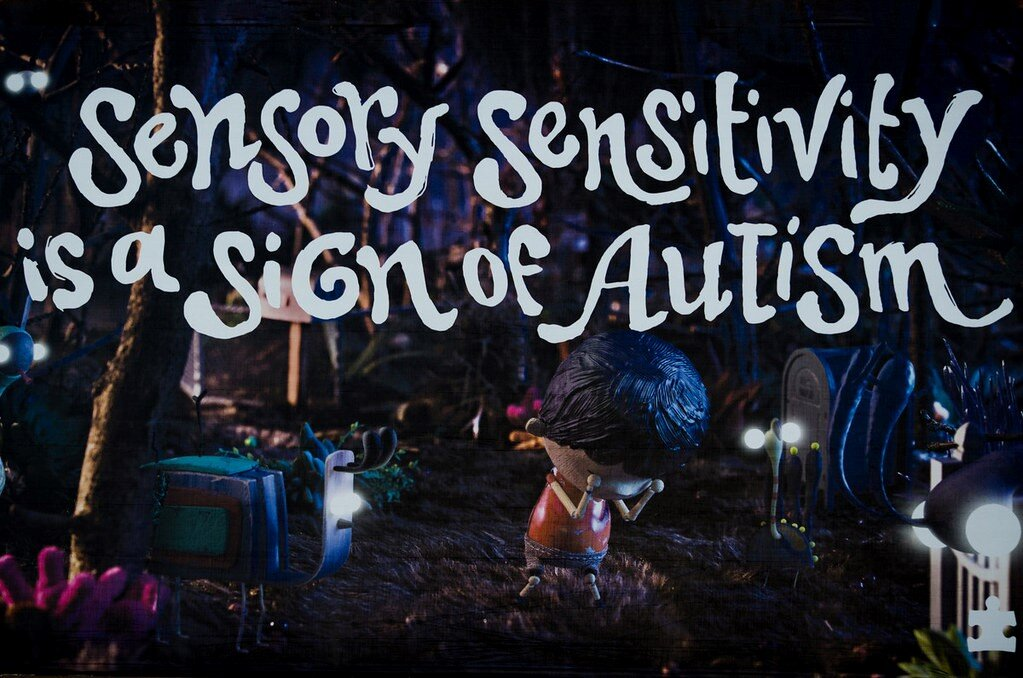 Do all people with Autism have sensory processing problems?
Does having a Sensory Processing Disorder mean someone has Autism?
What is the difference between sensory preferences and a sensory disorder?
(Autism Speaks, 2019)
[Speaker Notes: Robin]
What do all these terms mean for my child?
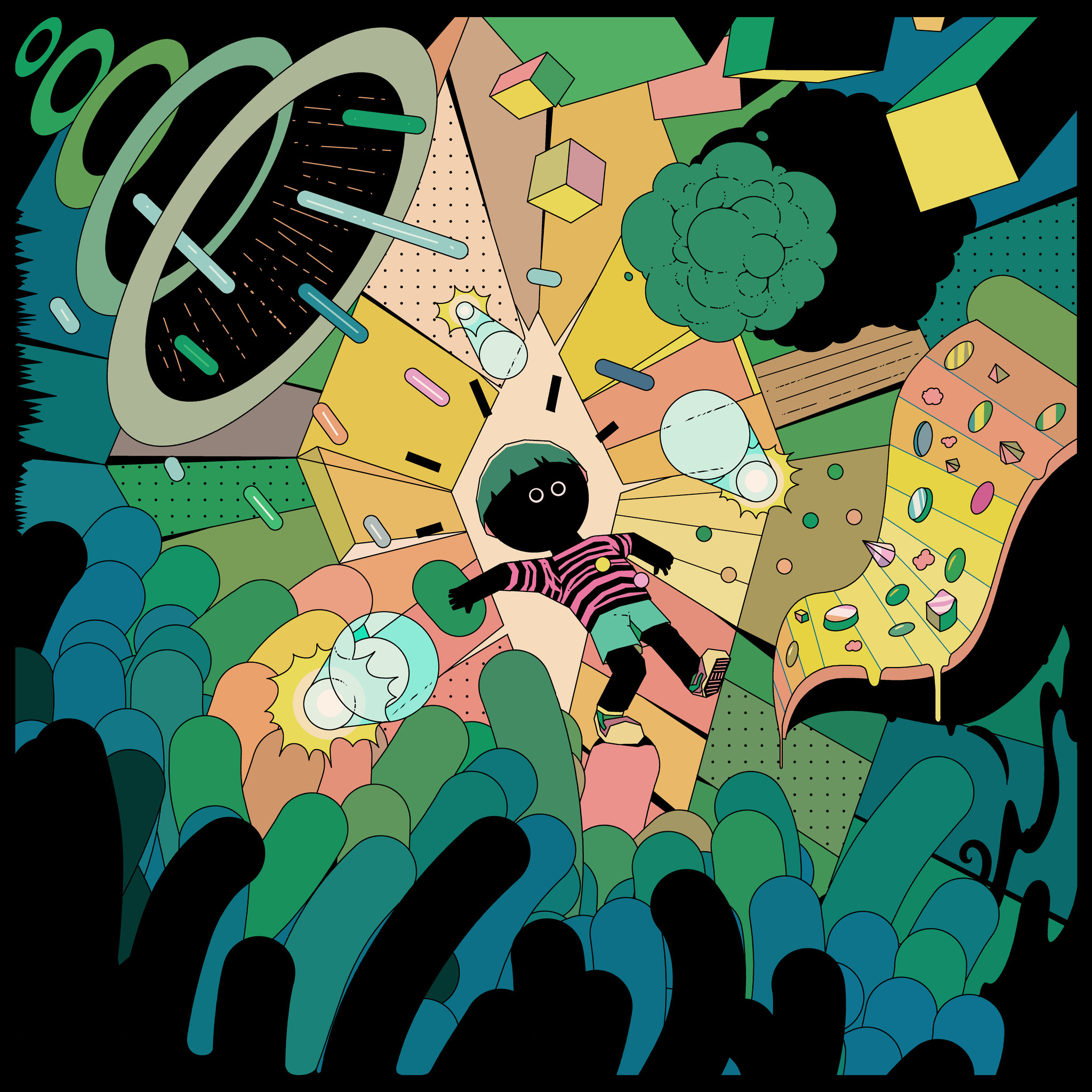 Sensory Integration/Sensory Processing
Regulation
Dysregulation
Under Responsive
Sensory Sensitive
Sensory Seeker
Deep pressure
Heavy work
Stimming 
Sensory Diet
https://www.nytimes.com/2020/04/17/parenting/sensory-processing-disorder-kids.html
[Speaker Notes: Robin
Sensory Integration/Sensory Processing-  is the effective registration (and accurate interpretation) of sensory input in the environment (including one’s body). It is the way the brain receives, organises and responds to sensory input in order to behave in a meaningful & consistent manner.
Regulation- How we shift and maintain states according to the demands of the environment. In a balanced sympathetic/para-sympathetic nervous system ‘regulation’ toggles between unconscious and conscious as we shift between states of arousal according to internal and external context-dependent demands.
Dysregulation- Sensory dysregulation is when you have an imbalanced central nervous system (your brain) due to an excess of sensory input, or not enough sensory input.
Underresponsive- Under-responsive to sensory information. A generalization could be that Hyposensitivity results in a tendency to crave intense sensations or to withdraw and be difficult to engage.
Sensory Sensitive- : Over responsive to sensory information. A generalization could be that Hypersensitivity results in tendency to be fearful and cautious or negative and defiant.
Sensory Seeker- person who has a high threshold (or a large sensory cup) for sensory input. This means that in order for that person to register, acknowledge, recognize or notice that input, they require a lot more frequency, intensity or duration of the input than someone with a typical threshold
Deep pressure- firm tactile sensory input that provides proprioceptive input to the whole body
Heavy work- Heavy work is activity that requires effort from our muscles and these tasks usually involve pushing or pulling or lifting.
Stemming-also known as self-stimulating behaviors or stereotypy, are repetitive body movements or repetitive movements of objects
Sensory Diet- A prescribed list of multi sensory experiences designed to support function and participation throughout the day.]
What is Sensory Processing
The way the brain receives, organizes and responds to sensory stimulation in order to behave in a meaningful & consistent manner.
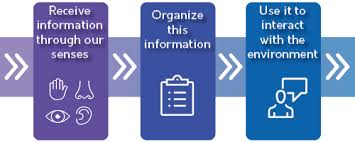 (Pathways, 2023)
[Speaker Notes: Gabrielle]
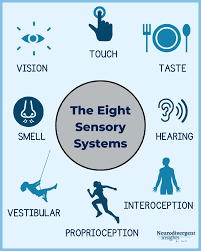 Our 8 Sensory Systems
Visual
Auditory 
Gustatory
Olfactory
Tactile 
Proprioception
Vestibular
Interoception
[Speaker Notes: Gabrielle]
Subtypes of SPD
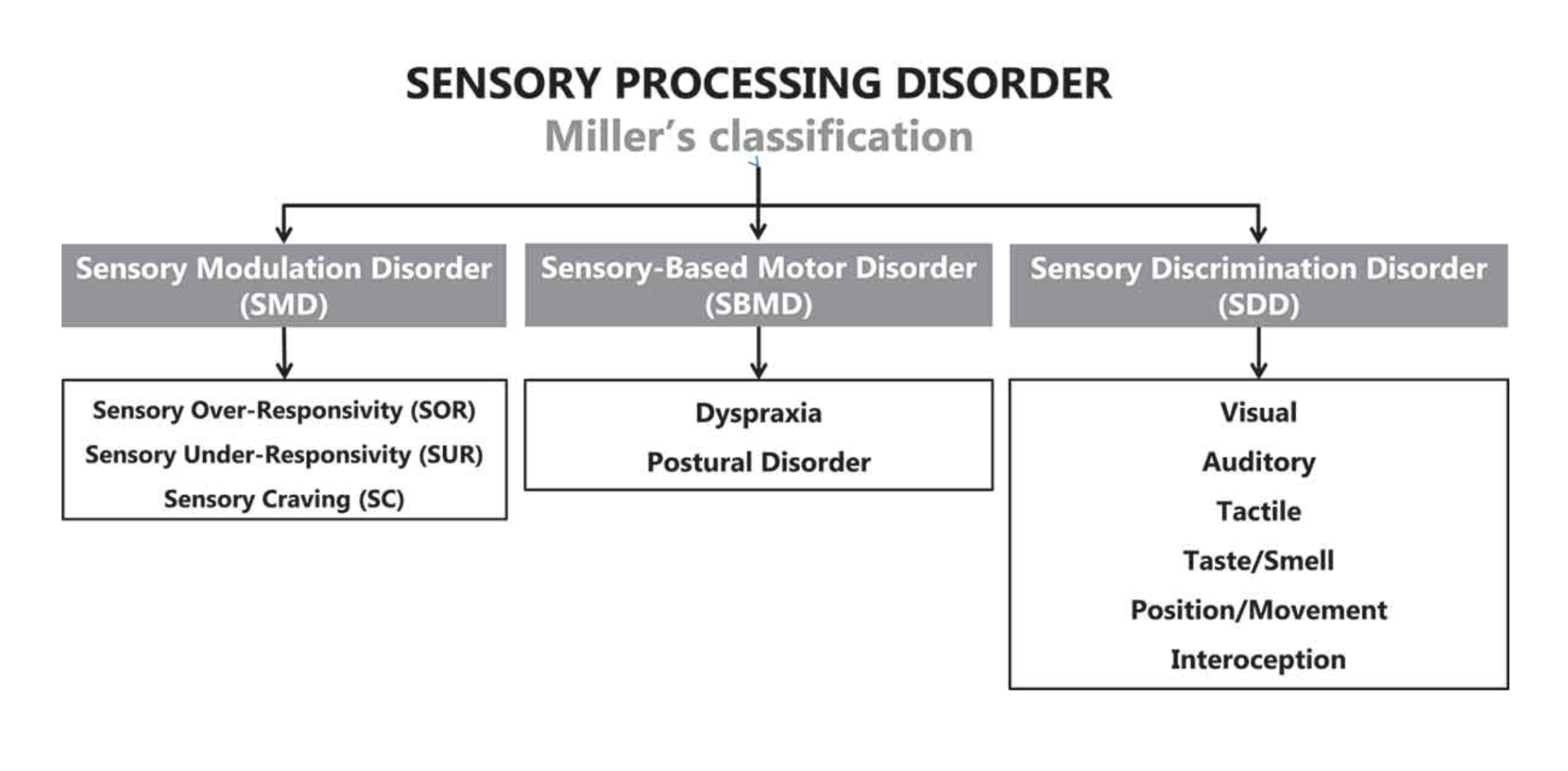 (STAR Institute, 2023)
[Speaker Notes: Gabrielle]
Sensory Modulation Disorder
All 3 share difficulty grading or regulating responses to sensory stimuli
Over-responsive: Responds too much, for too long, or to stimuli of weak intensity.
Under-responsive: Responds too little, or needs extremely strong stimulation to become aware of the stimulus.
Craving/Seeking: Responds with intense searching for more or stronger stimulation.
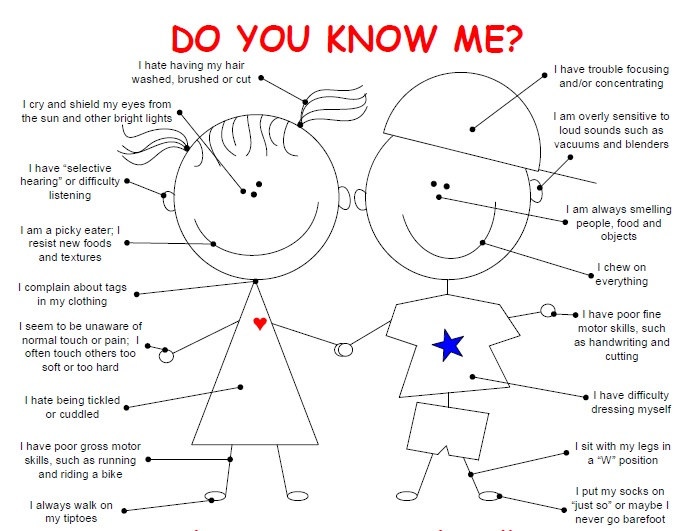 (STAR Institute, 2023)
[Speaker Notes: Robin]
Sensory Based Motor Disorder
Postural disorder: which reflects problems in balance and core stability
Dyspraxia: encompasses difficulties in motor planning and sequencing movements.
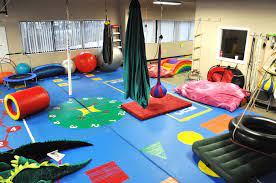 (STAR Institute, 2023)
[Speaker Notes: Robin]
Sensory Discrimination Disorder
Difficulty interpreting the specific characteristics of sensory stimuli (e.g., the intensity, the duration, the spatial, and the temporal elements of sensations.
The ability to discriminate (or identify) sensory input, sensory differences, quantities, and qualities of sensory stimuli.
 Can be present in any of the sensory systems.
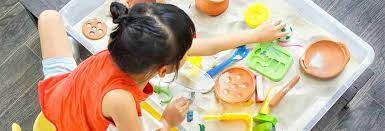 (STAR Institute, 2023)
[Speaker Notes: Robin]
How does this impact my child?
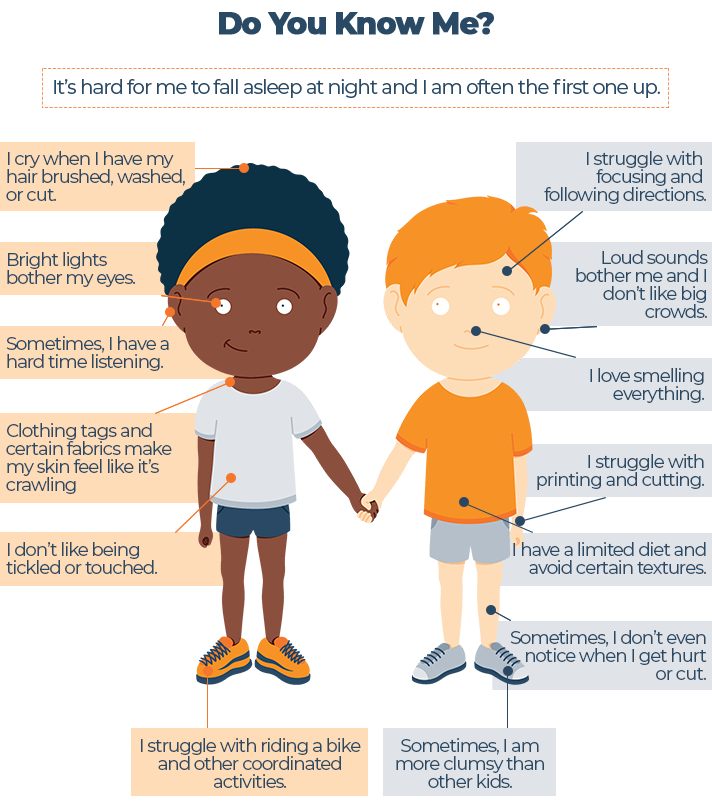 Attention
Motor skills
Emotional regulation
Behavior
Self esteem
Self-care
https://www.sleepadvisor.org/sensory-processing-disorder-and-sleep/
[Speaker Notes: Gabrielle]
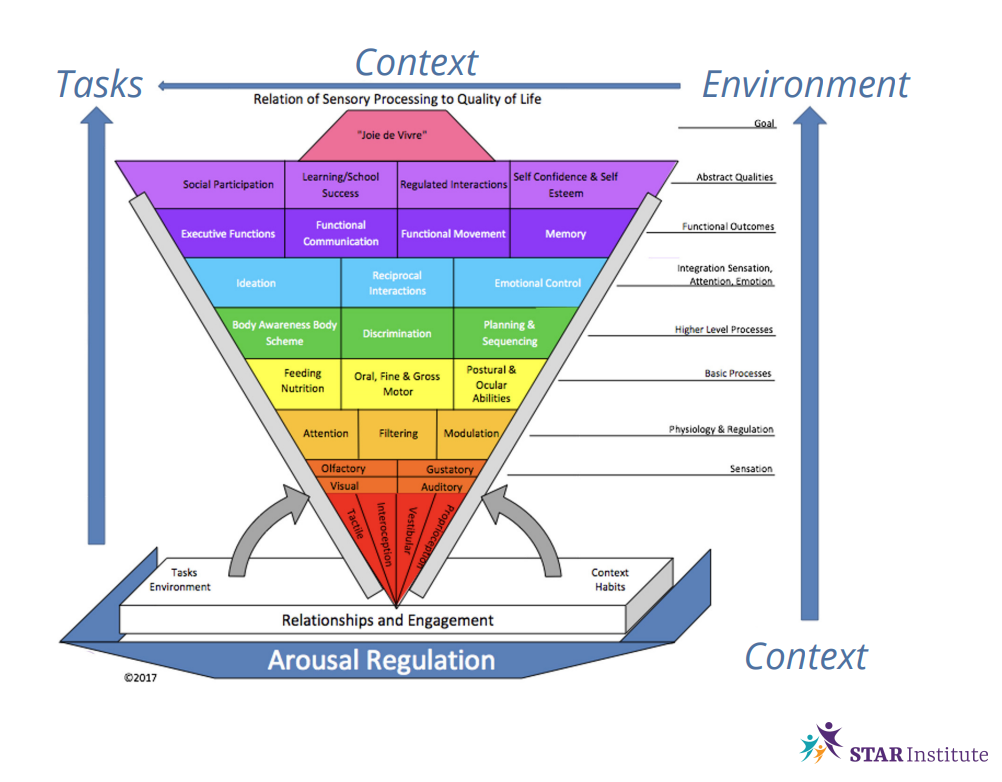 [Speaker Notes: Gabrielle]
Your Child’s Sensory Preferences vs. Your Sensory Preferences
We all have sensory preferences
What kind of environment so  you like when working on a project or studying?
How do you like to decorate your space?
You and your child may be similar or very different.
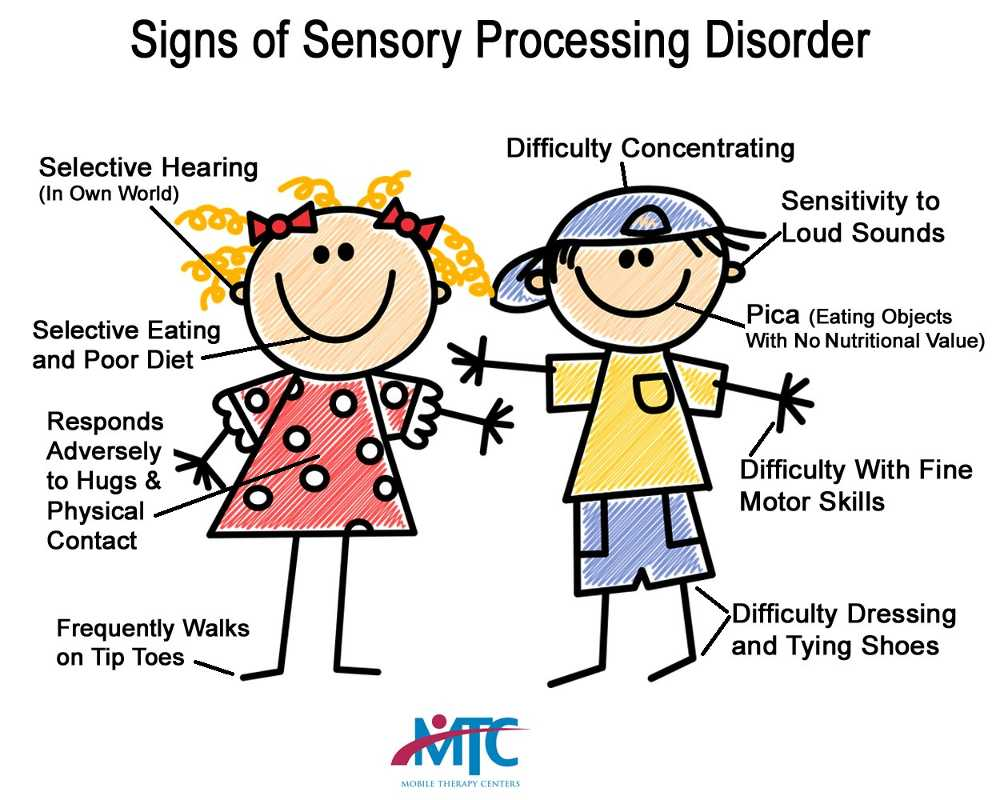 https://mtcus.com/what-is-a-sensory-processing-disorder/
[Speaker Notes: Gabrielle]
Auditory Sensory Tools
Calming
Soft soothing music
Music with simple melodies
Rhythmic music 
Familiar expected voices
Familiar songs
Noise dampening headphones 
Voice with an even tone
Metronome
Alerting
Loud or fast paced music
Songs with irregular beat (jazz)
New songs or sounds
Alarms (high pitched, loud)
Frequent changes in volume
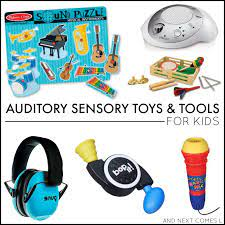 [Speaker Notes: Robin]
Olfactory (smell) Sensory Tools
Calming
Scented lotions, smell bottles, on a cloth to hold (Vanilla, lavender, coconut  scents) 
Familiar smells associated with pleasant memories
Alerting
Lemon, peppermint, pine
Scented markers
Distasteful smells
Smells associated with stressful memories
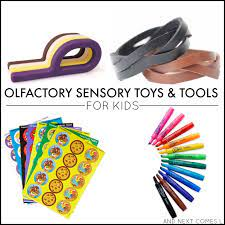 [Speaker Notes: Robin]
Visual Sensory Tools
Calming
Cool colors ( blues and greens)
Lava Lamp
Snow globe
Calming bottle
Dim lights
Predictable patterns
Blank walls
Timers
Alerting
Bright colors
Bright lights
Fast paced videos
Busy decorations
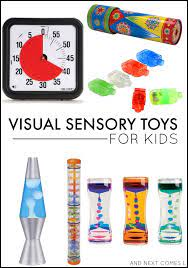 [Speaker Notes: Robin]
Oral Sensory Tools
Calming
MIld or sweet flavors
Blowing bubbles
Blowing a pinwheel 
Drinking through a straw
Chewy snacks
Chewing gum with fruit or sweet flavors
Warm foods
Alerting
Strong flavors
Spicy, sour, mint
Crunchy snacks
Cold foods
Carbonated beverage
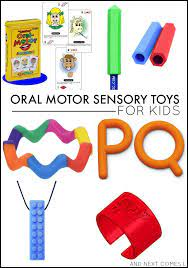 [Speaker Notes: Gabrielle]
Tactile Sensory Tools
Alerting
Rough textures
Light touch
Cool temperatures
Unexpected touch
Vibration
Sensory bin (depends on textures the child tolerates/enjoys)
Calming
Soft textures
Firm pressure/hugs
Massage
Warmth (in a blanket, warm bath/shower, cuddling)
Water play
Sensory bin (depends on textures the child tolerates)
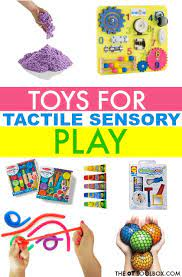 [Speaker Notes: Gabrielle]
Vestibular Sensory Tools
Alerting
Fast vertical movement
Spinning (no more than 10 repetitions at a time – do not do this if there is any known heart or seizure history)
running
Riding a bike/scooter
Upside down positions 
Sudden starts and stops
Calming
Slow back and forth swinging
Rocking
Rhythmic movement
Walking
Air cushion in the chair
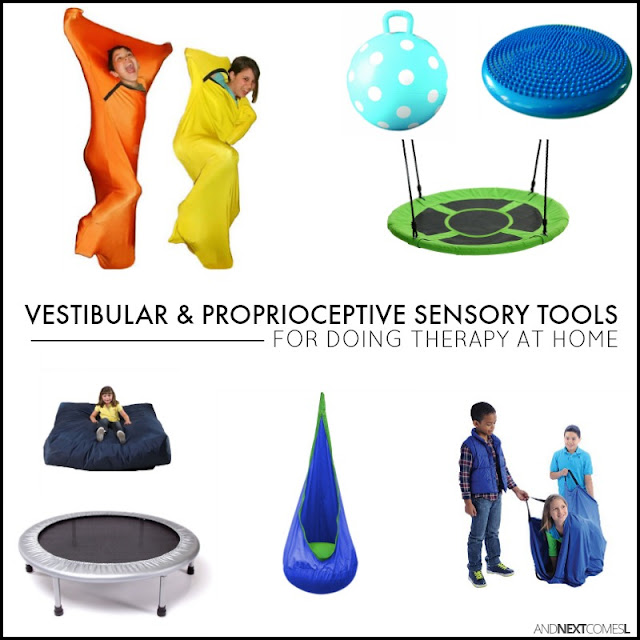 [Speaker Notes: Gabrielle]
Proprioceptive Sensory Tools
Calming
Heavy work (lift, push, carry something heavy)
Yoga
Pillow squishes
Joint compression 
Isometric exercises (wall pushes)
Activities with resistance 
Weighted products (max 10% of the body weight)
Small, safe places
Sqeeze a stress ball
Hang from monkey bar
Familiar pattern of movement 
Theraband around chair legs
Alerting
Frequent change in position
New  pattern of movements (new dance moves, new playground)
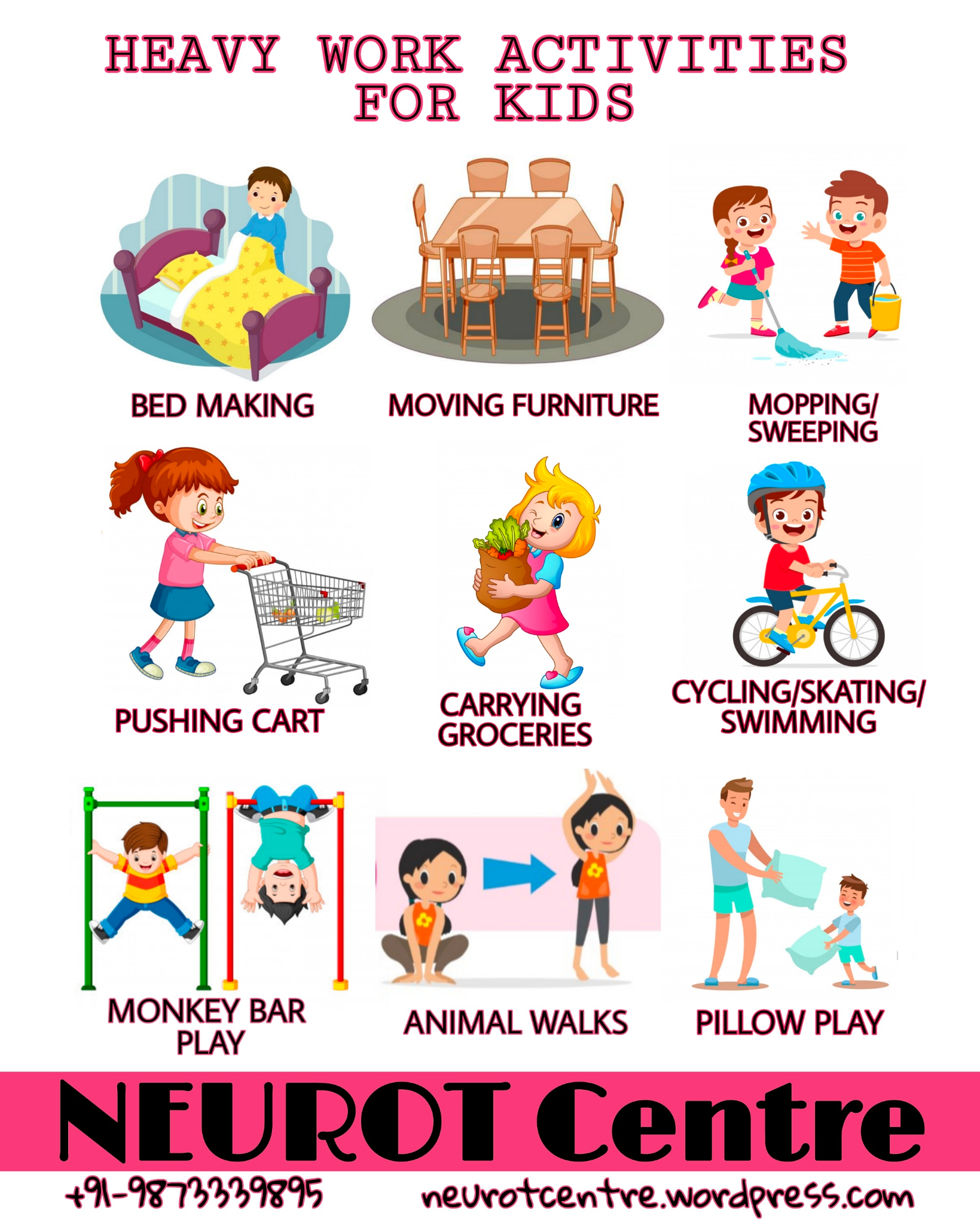 [Speaker Notes: Gabrielle]
The Environment
Where were you?
Time of day?
What was your child doing?
Who was around?
What were you doing?
Lighting, sounds, smells, etc.?
How did your child sleep the previous night? 
What did your child eat that day?
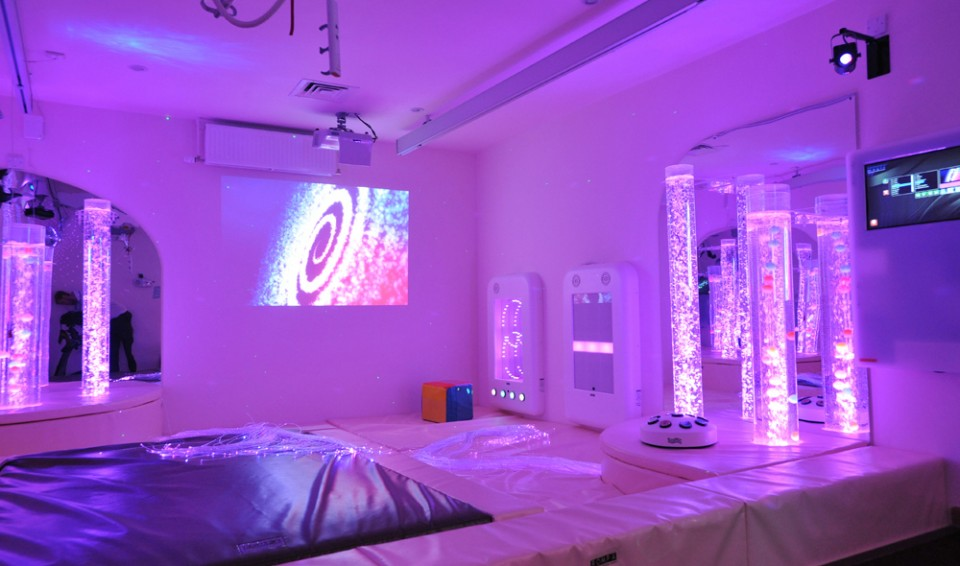 https://www.snoezelen.info/
[Speaker Notes: Robin]
Routines & Structure
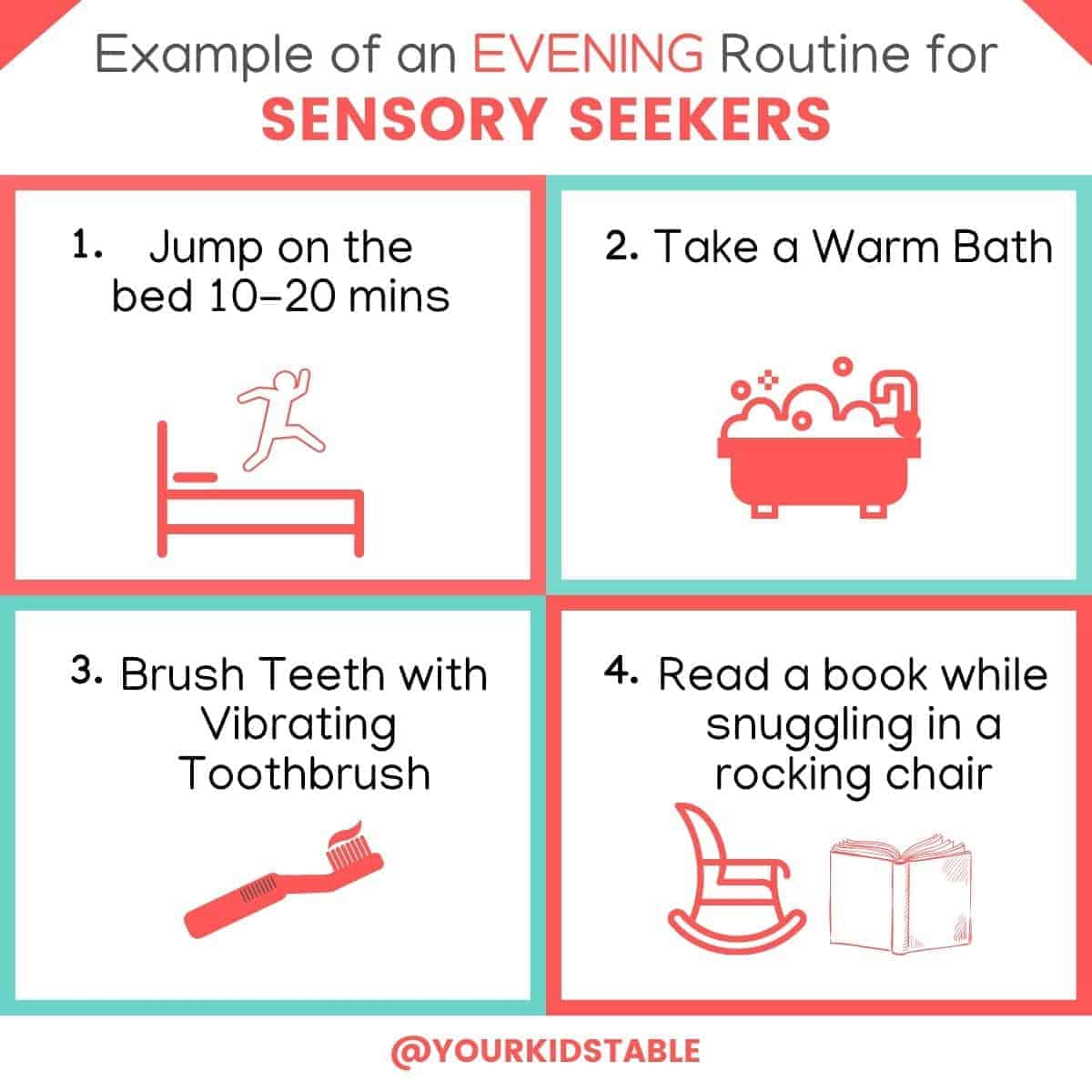 Patterns of behavior that are observable, regular, and repetitive and that provide structure for daily life.
Can be satisfying, promoting, or damaging.
Routines require delimited time commitment and are embedded in cultural and ecological contexts.
[Speaker Notes: Robin]
Parent Resources
Information and Education
STAR Institute (sensoryhealth.org)
Autism Speaks
Understood.org
Pocketot.com
Community Based Programs
Special Olymics Hawaii
Access Surf Hawaii
Never Quit Dreaming
Safe Swim ASD at UH Manoa
[Speaker Notes: Robin]
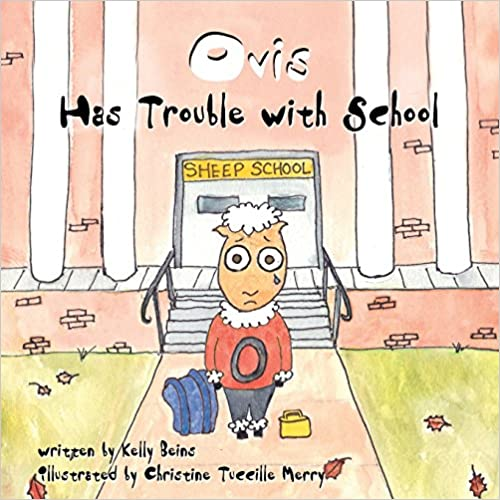 Recommended Reading
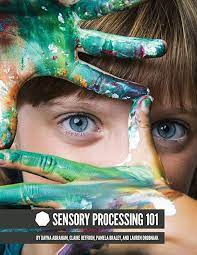 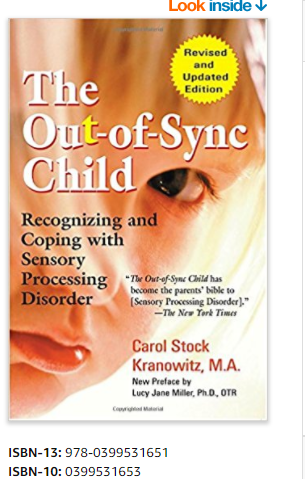 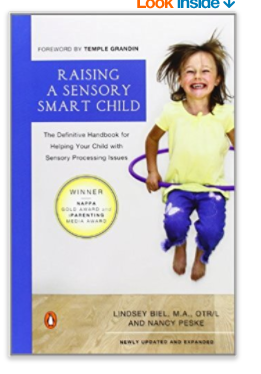 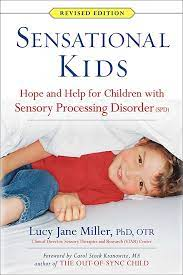 [Speaker Notes: Gabrielle]
Thank You!
Questions or Comments?